Instructions for use:
In order to play game, it must be in slide show mode.
Press on selected category and value
Read question
“click” to advance the slide or “arrow”
Once on answer slide and question is answered, click on baby’s diaper to return to game board
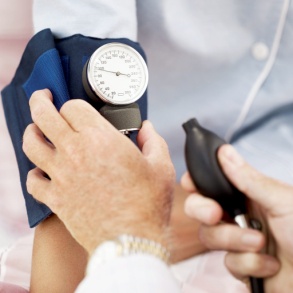 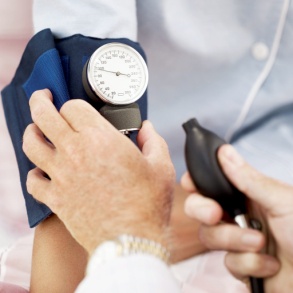 Hypertension in Pregnancy
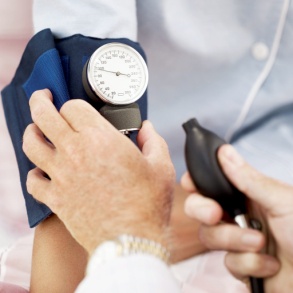 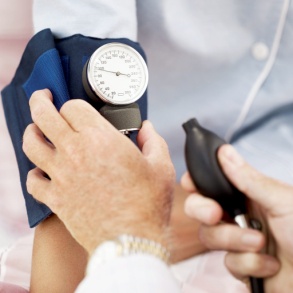 JEOPARDY
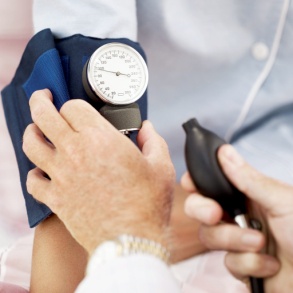 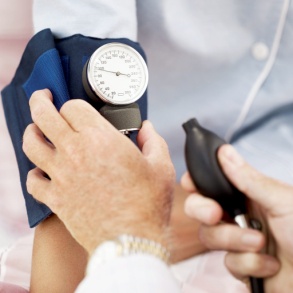 Med
Mania
What’s going on in there?
I spy…
Say what?
Pre-E Potpourri
Labile Laboratory
10
10
10
10
10
10
20
20
20
20
20
20
30
30
30
30
30
30
40
40
40
40
40
40
50
50
50
50
50
50
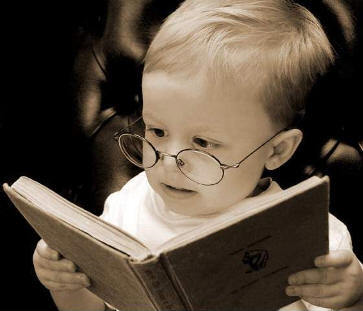 Reflex tachycardia is a side effect of this medication.
What is Apresoline?
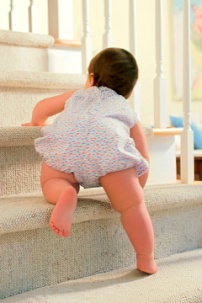 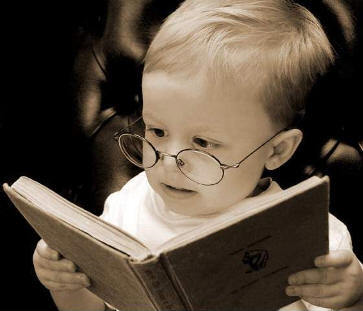 IV antihypertensive medications administered over two minutes.
What are Apresoline and Labetalol?
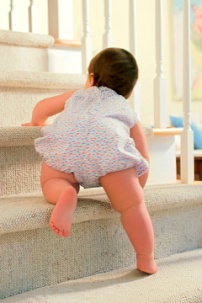 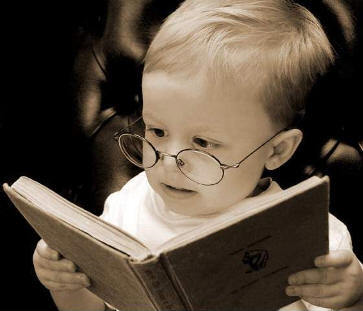 Second bolus dose of IV magnesium sulfate administered for refractory eclampsia.
What is 2 grams?
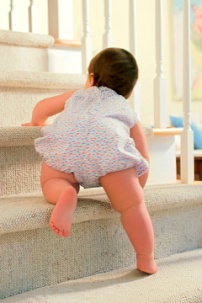 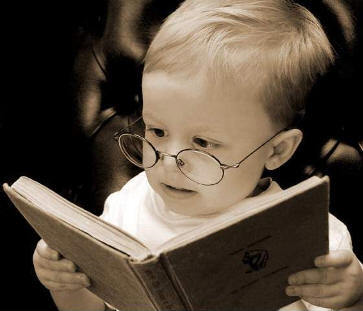 IV Labetalol, IV Apresoline, PO Nifedipine
What are the three first line antihypertensive medications for severe range blood pressure?
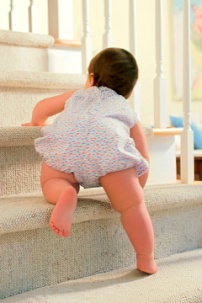 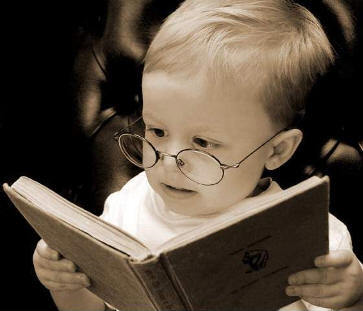 The goal for timing of administration of antihypertensive medication is within this number of minutes after verified severe blood pressure.
What is 60 minutes?
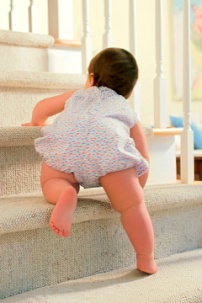 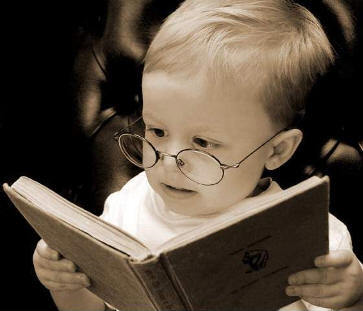 Blurry vision is a result of swelling here.
What is the brain or cerebrum?
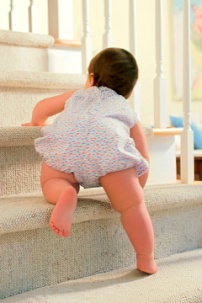 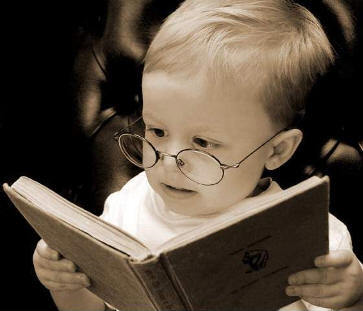 RUQ or epigastric pain in preeclampsia originates in this organ.
What is the liver?
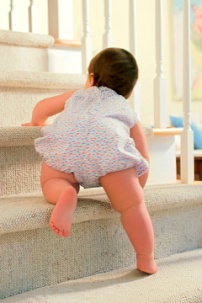 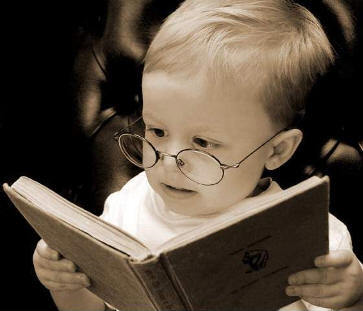 Weight loss, exercise, healthy diet, breastfeeding.
What are ways to decrease future risk of cardiovascular disease after a diagnosis of hypertension in pregnancy?
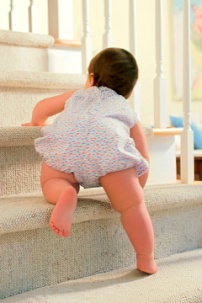 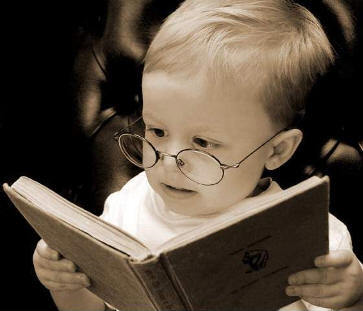 This syndrome is caused from damage to blood vessels, renal circulation, and pulmonary vasculature.
What is capillary leak syndrome?
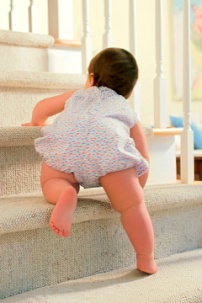 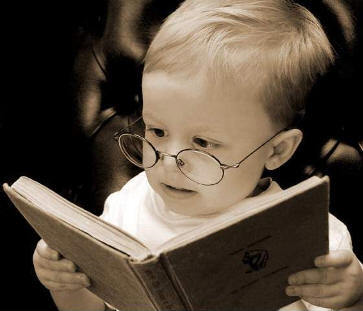 This protein is the principal component of clotting.
What is fibrinogen?
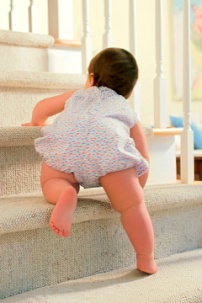 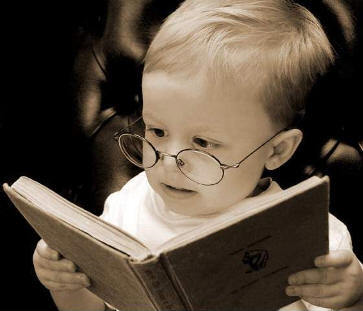 Q 10 min x 1 hour
Q 15 min x 1 hour
Q 30 min x 1 hour
Q 1 hour x 4 hours
What are vital signs after BP thresholds are achieved?
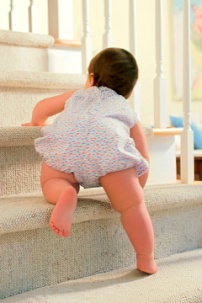 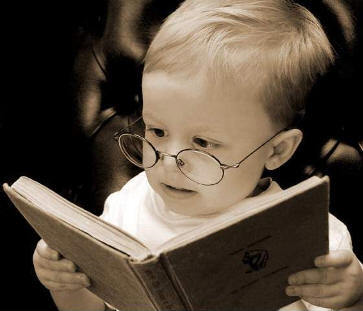 Loss of patellar reflexes, slurred speech and muscular paralysis.
What is magnesium sulfate toxicity?
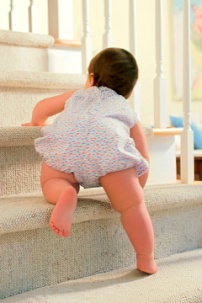 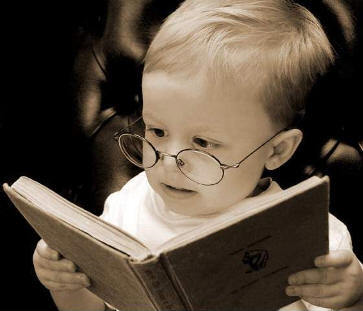 These are an important assessment while on magnesium sulfate, yet not diagnostic for preeclampsia
What are deep tendon reflexes?
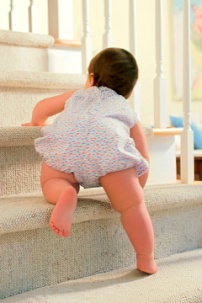 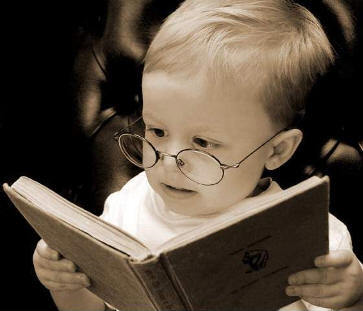 Blood pressure cuff measurement is at the upper end of appropriate cuff size, you should..
What is use the larger circumference cuff?
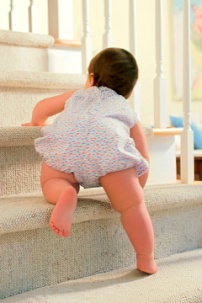 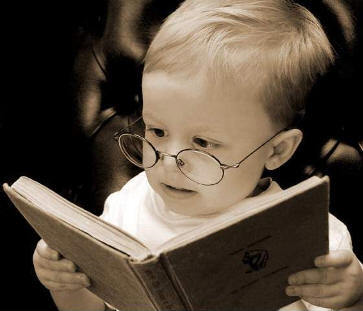 Auscultation of all lung fields every two hours while on mag sulfate is to detect this complication of preeclampsia.
What is pulmonary edema?
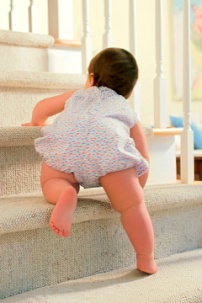 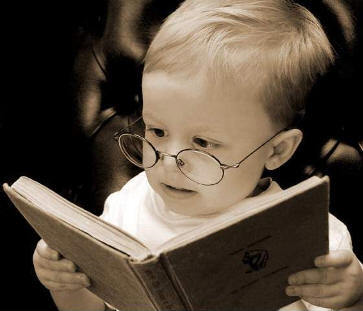 A magnesium sulfate infusion requires this at the beginning of every shift, patient handover and at inidiation.
What is an independent RN double check?
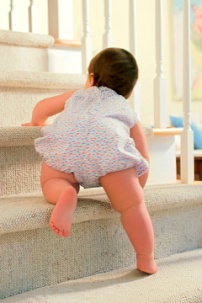 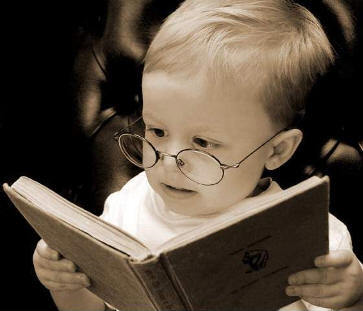 Number of minutes recommended to wait between identification and confirmation of elevated blood pressure.
What is 15 minutes?
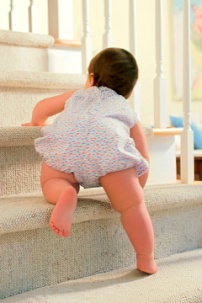 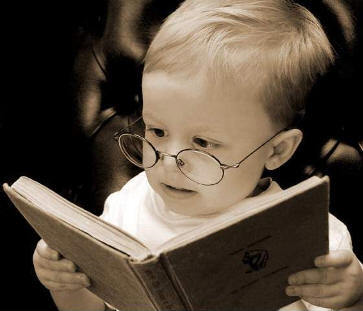 What medication can be given to women with a history of preeclampsia with severe features in the first trimester to decrease the risk in the current pregnancy?
What is Aspirin (60-80mg)
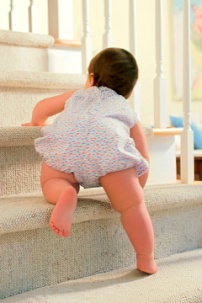 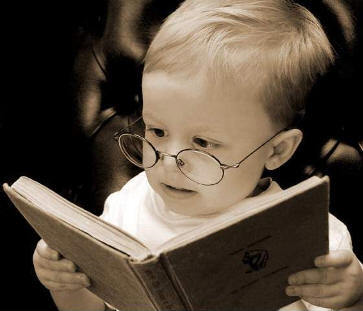 This should be completed and turned in for review when your patient has new onset severe hypertension
What is a preeclampsia debriefing sheet?
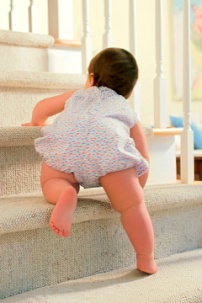 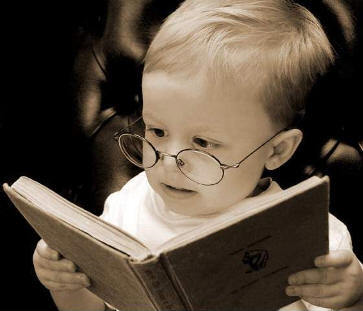 The systolic blood pressure measurement obtained that is severe.
What is ≥ 160 mmHg?
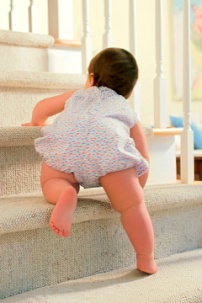 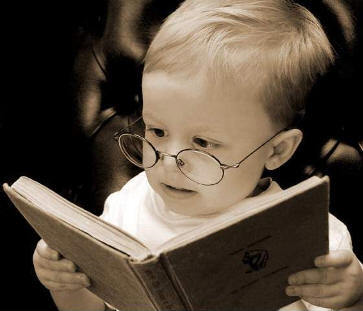 Preeclampsia effects this percentage of women in the US and Canada?
What is 5-8%
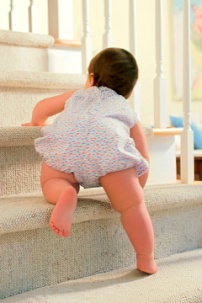 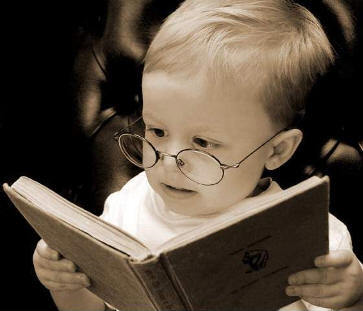 The difference between preeclampsia and gestational hypertension.
What is the presence of proteinuria?
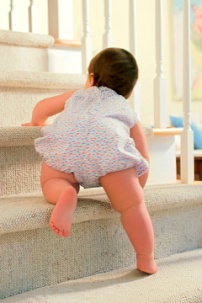 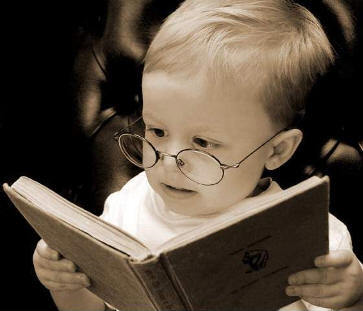 This infusion should be continued (not turned off and restarted in the PACU) and monitored through cesarean section
What is Magnesium Sulfate?
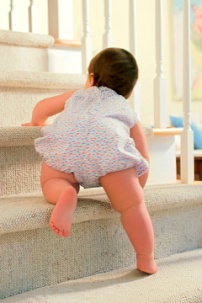 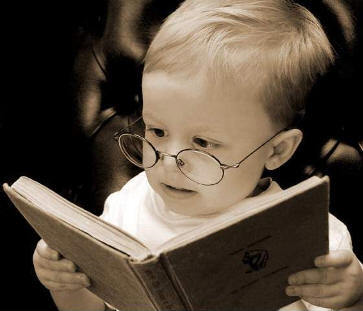 Recommended follow up care for women diagnosed with gest.htn, preeclampsia or superimposed preeclampsia.
What is  72 hours and again 7-10 days postpartum
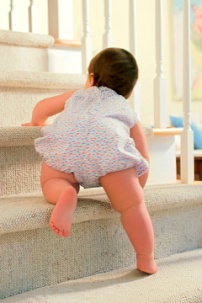 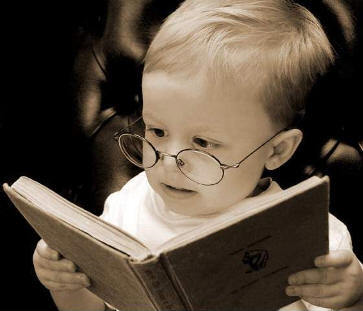 A woman has a two fold risk for this over the next 5 – 15 years after preeclampsia.
What is heart disease and/or hypertension?
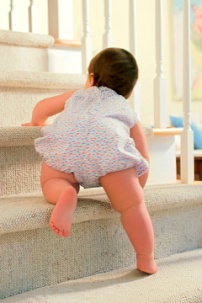 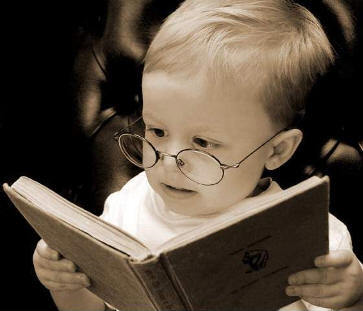 A 24 hour urine begins with this. (besides a physician order)
What is a void?
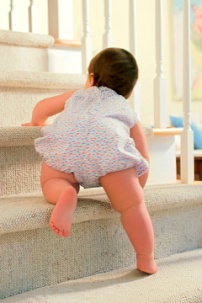 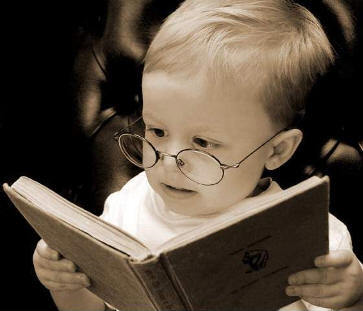 One would expect a hematocrit to be elevated in preeclampsia because of this process.
What is endothelial damage – leaky blood vessels?
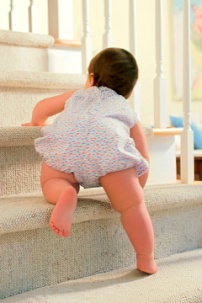 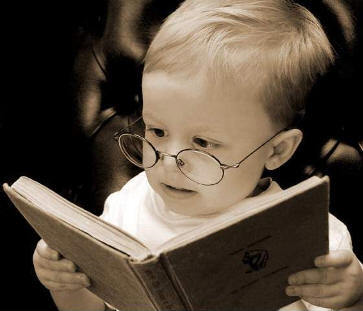 Presence of these types of cells on a blood smear would indicate hemolysis.
What are Burr cells and schistocytes?
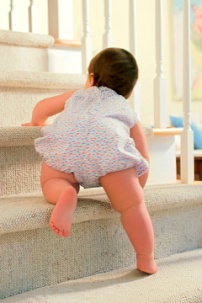 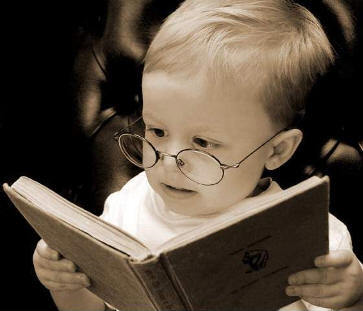 The amount of protein present in a 24 hour urine to be considered diagnostic for preeclampsia
What is 300 gms?
(Remember no distinction between amount of proteinuria with severity of disease)
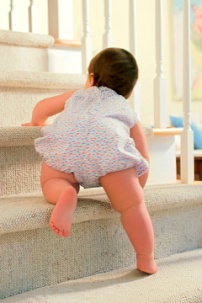 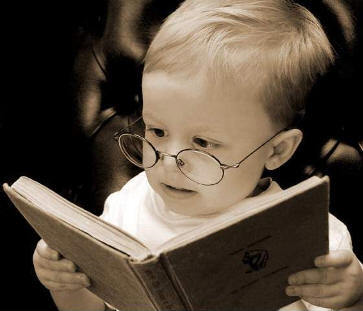 Serum creatinine concentrations greater than 1.2 mg/dl (or doubling of serum Crt. Concentration in absence of other renal disease)
In the absence of proteinuria, what lab tests indicates a worsening renal function (and is considered diagnostic for Pre-e with severe features)
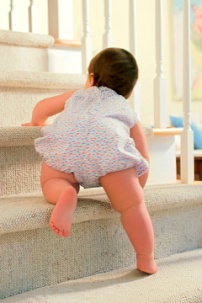